For tie Observations
For tie observations
Results of tie observation
Hypothesis Ho =MB=M1=M2
H1= at least one equality violated 

Sum of rank of baseline=18.5
Sum of rank of month1=16
Sum of rank of month 2 =7.5
Calculated value=9.49 
Tabulated =7.143
Homework:
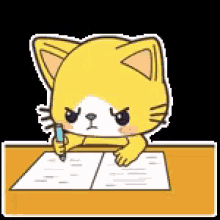 Question#1
A study effects of three drugs on reaction time of human subjects resulted in the data in the table below. Do these data provide sufficient evidence to indicate that the three drugs differ in there effect.
 Let 𝛼 =0.05
Table: